Наша веселкова країна
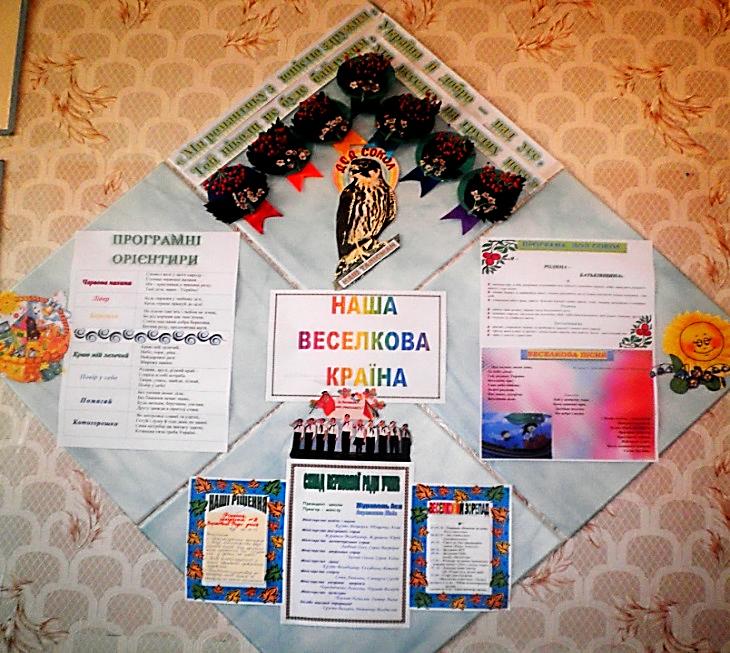 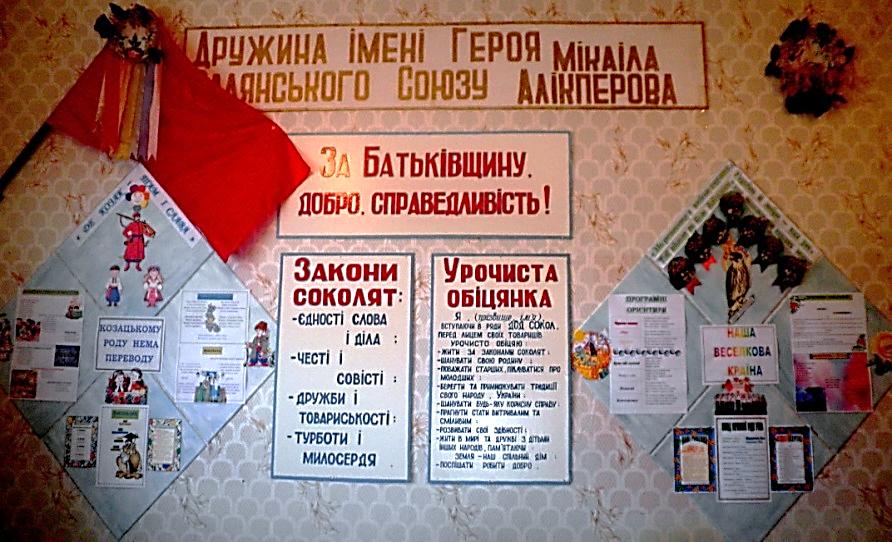 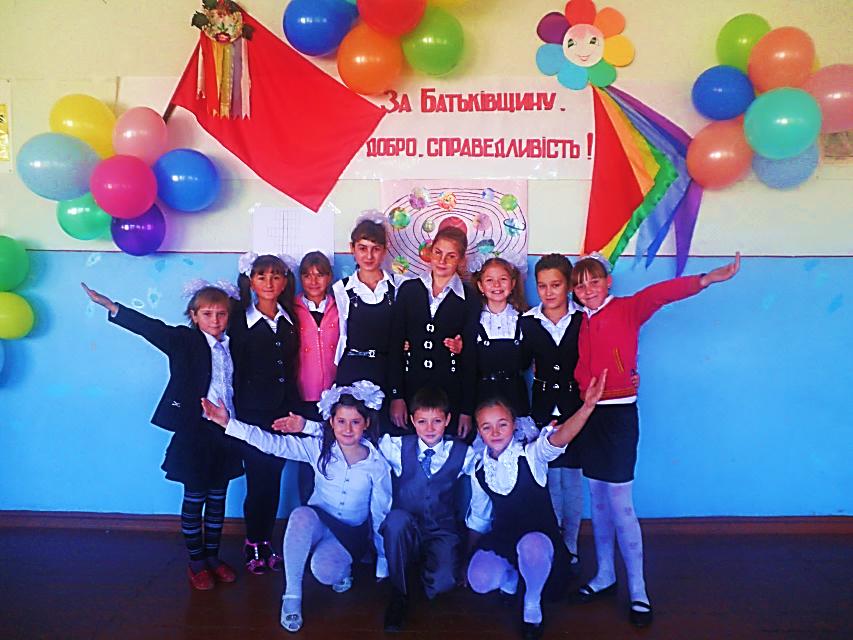 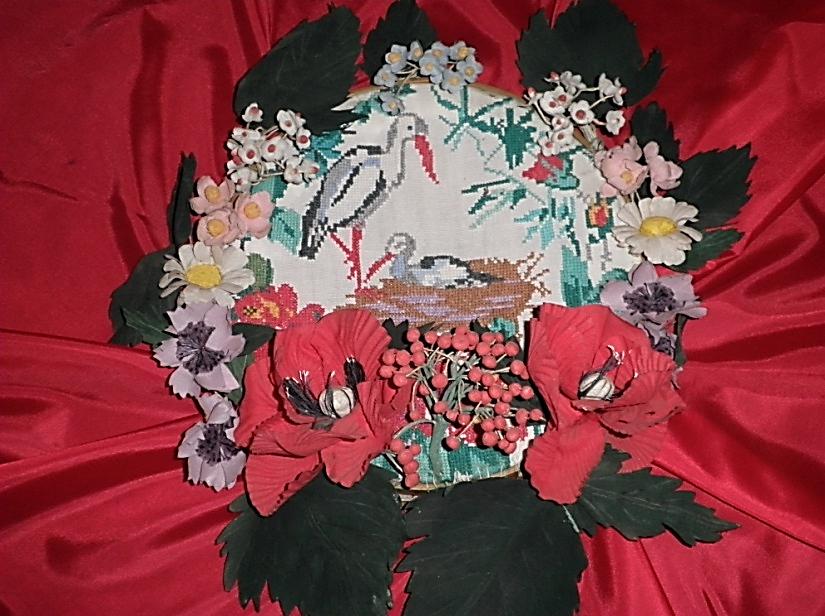 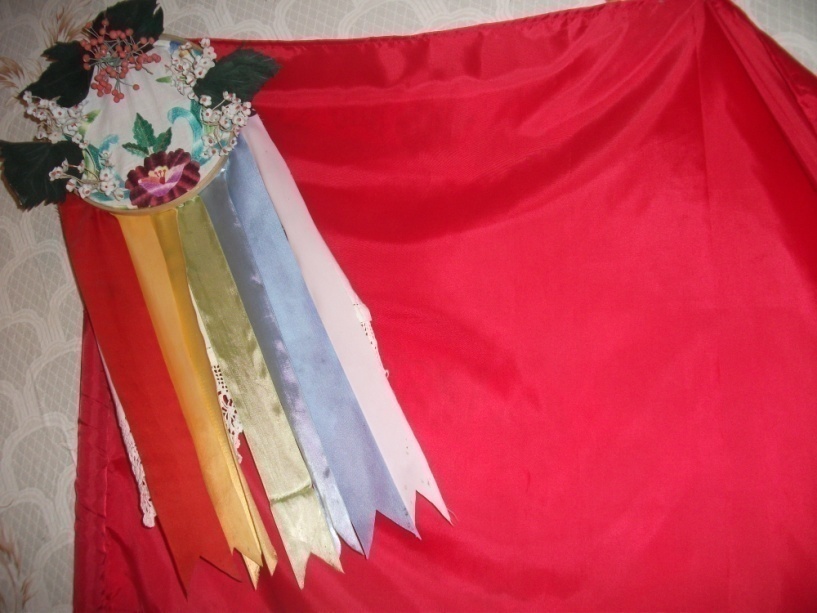 “ Піонер означає “ перший ”
Дружинна емблема
Прапор піонерської дружини
Структурна модель учнівського самоврядування
Батьківський комітет
Президент школи
Верховна рада учнів
Козацька країна
Козацька  рада
Педагогічний колектив
Прем’єр  - міністр
Козацькі  витівники
Міністерство освіти і науки
Міністерство внутрішніх справ
Міністерство волонтерських справ
Козацькі забави
Міністерство шефських справ
Міністерство праці
Міністерство спорту
Міністерство охорони здоров’я
Міністерство культури
Засоби масової інформації
“ Бумеранг ” – орган       ВРУ
“ За  знання ” – орган піонерської дружини
“ В країну барвінкову козацькими 
стежками ”
Загальношкільна  лінійка
“ Секрет успіху – наполегливість у досягненні мети ”
Дізраелі
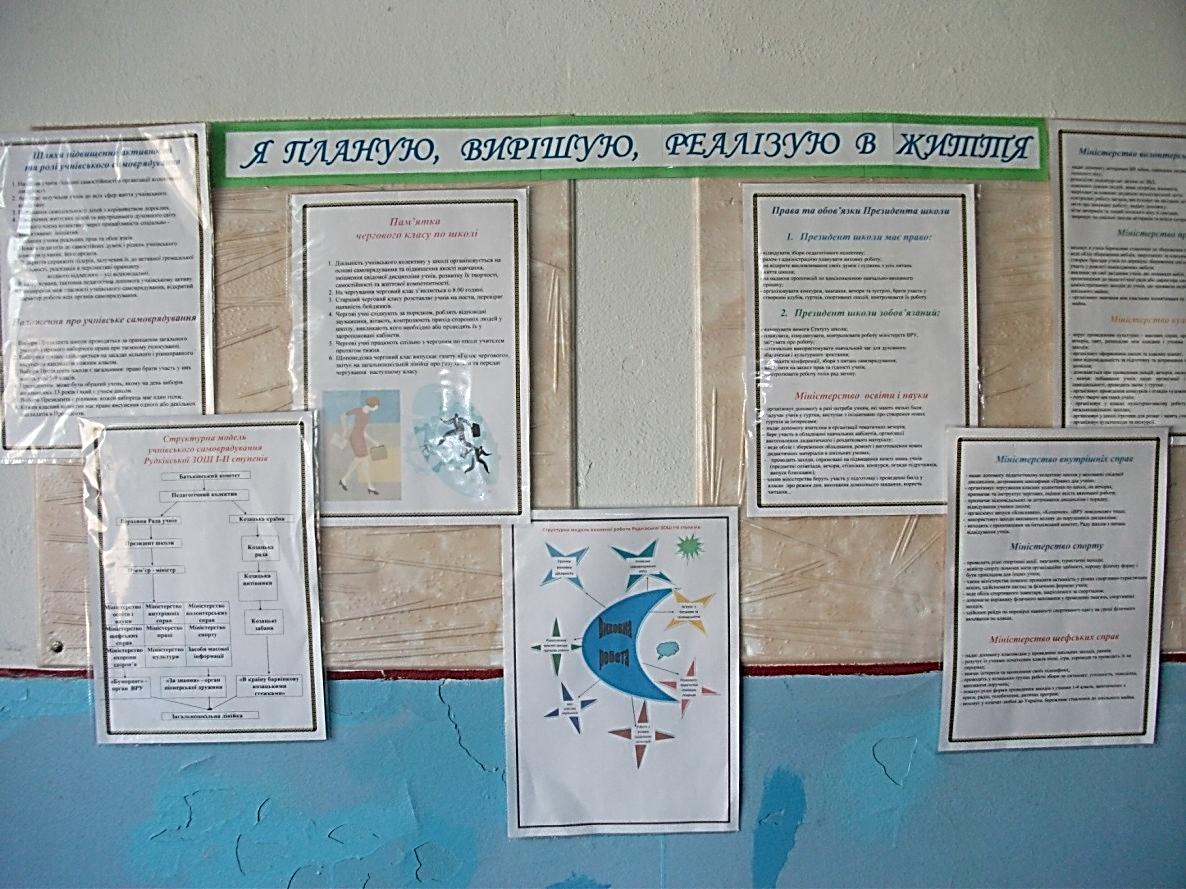 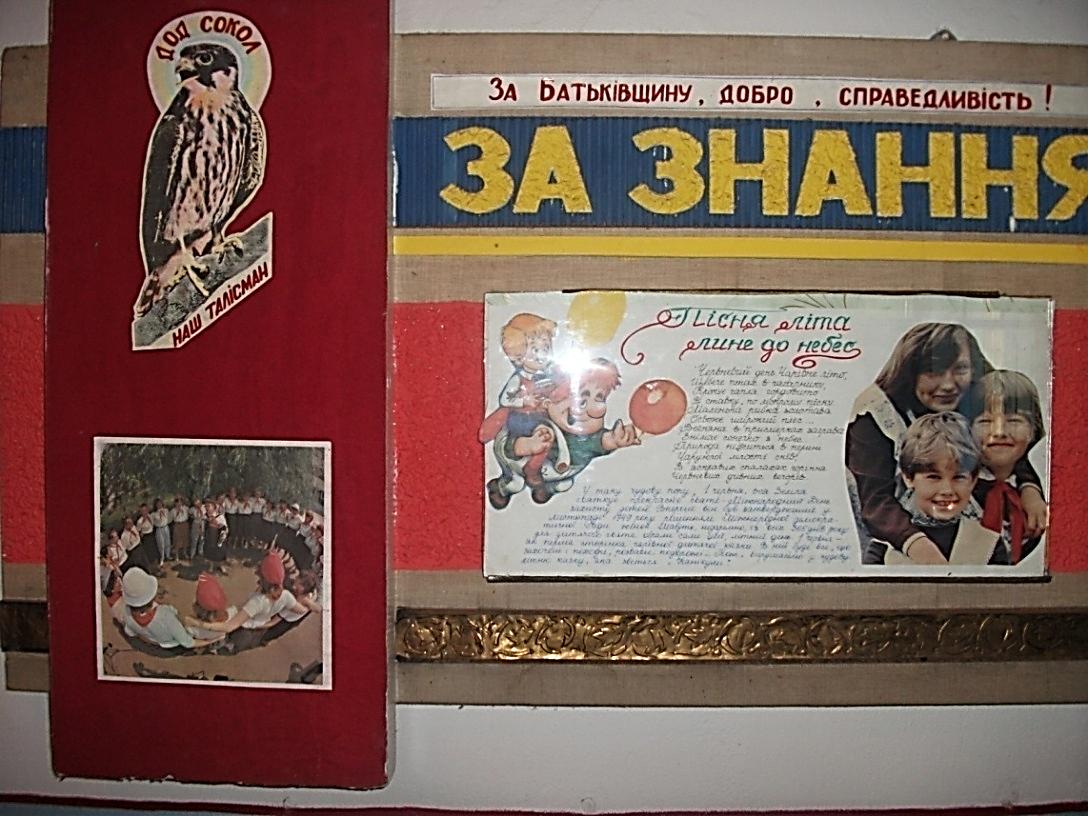 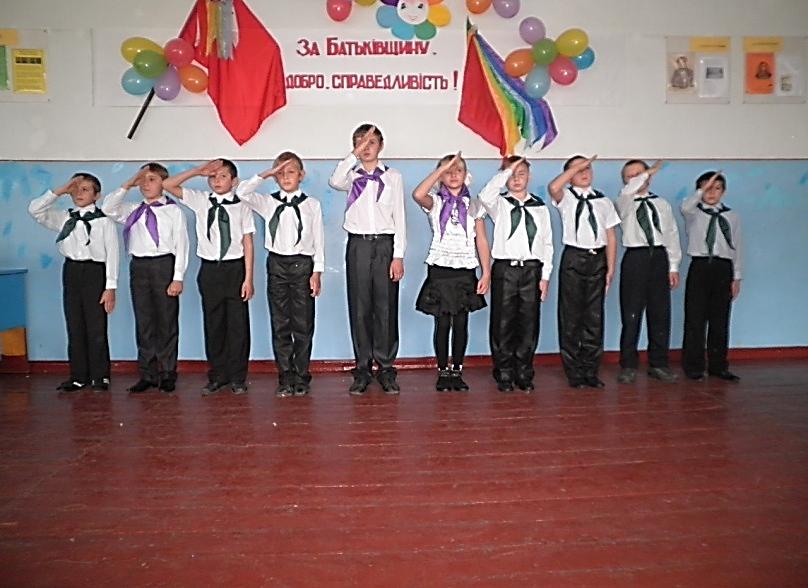 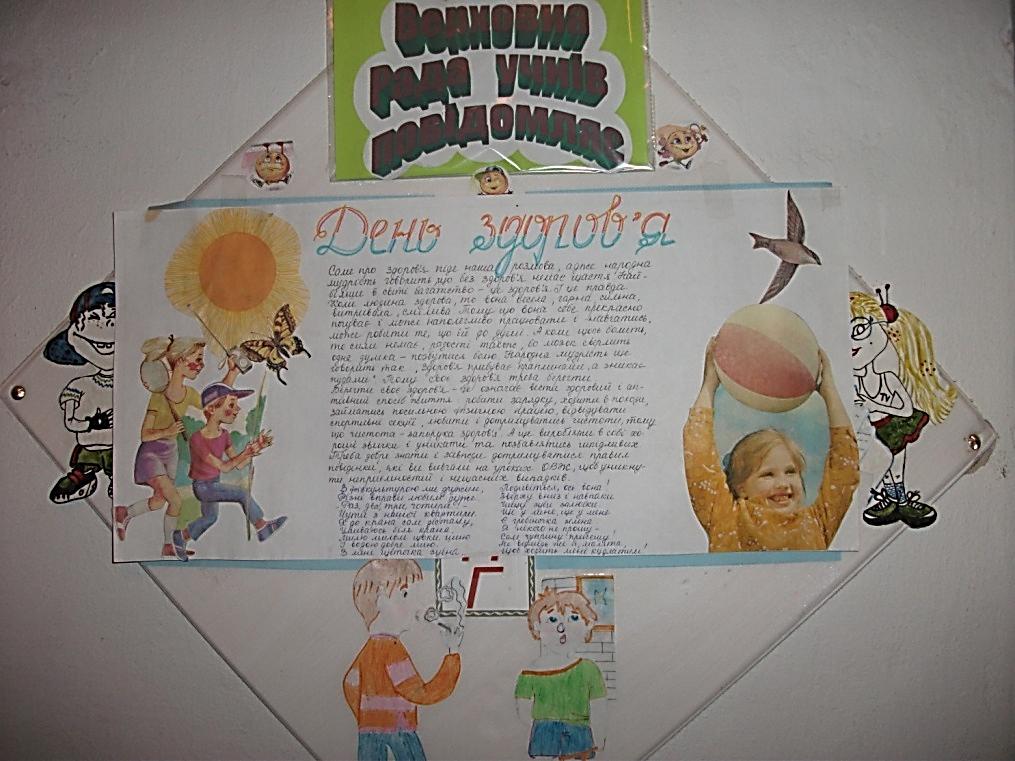 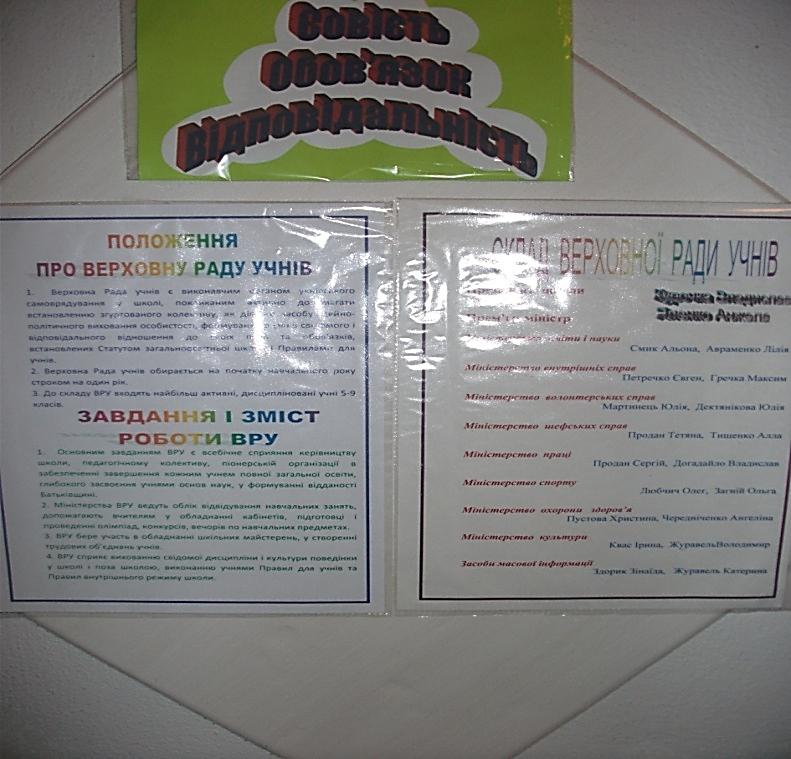